THỨ TƯ TUẦN XI THƯỜNG NIÊN C
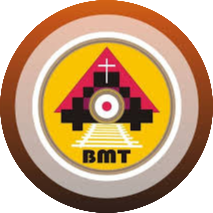 Ca nhập lễ
Chúa là mãnh lực của dân Người, là chiến luỹ bảo vệ mạng sống người Chúa đã xức dầu. Lạy Chúa là phần rỗi tôi, xin cứu sống dân Chúa, và chúc phúc cho phần gia nghiệp Chúa, xin hãy chăn dắt họ đến muôn đời.
Bài Đọc 1:  St 15, 1-12. 17-18
“Abram tin vào Thiên Chúa và vì đó, ông được công chính”.
Trích sách  Sáng Thế.
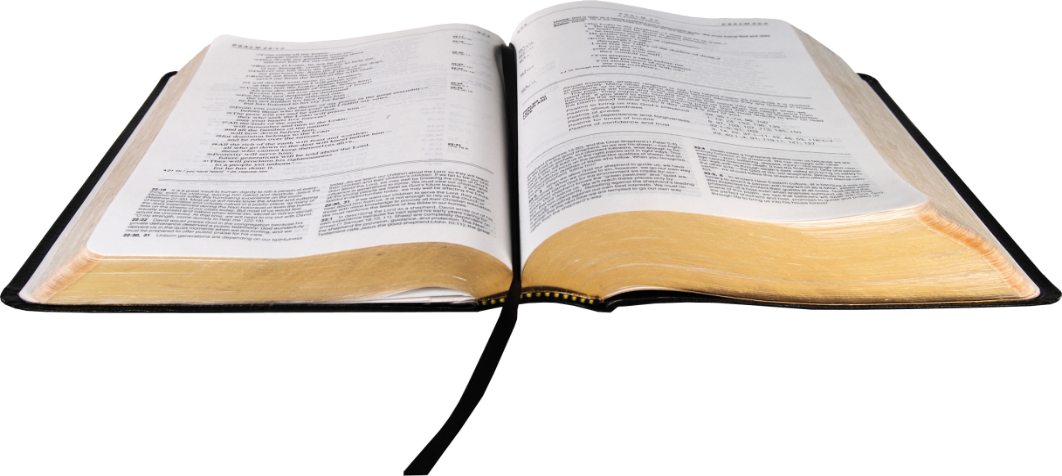 Tv 104, 1-2. 3-4. 6-7. 8-9Ðáp:  Tới muôn đời Chúa vẫn nhớ lời minh ước
Đáp Ca:
Alleluia, alleluia! – Chúa phán: “Nếu ai yêu mến Thầy, thì sẽ giữ lời Thầy, và Cha Thầy sẽ yêu mến người ấy, và Chúng Ta sẽ đến và ở trong người ấy”. – Alleluia.
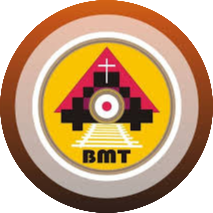 Phúc Âm: Mt 7, 15-20
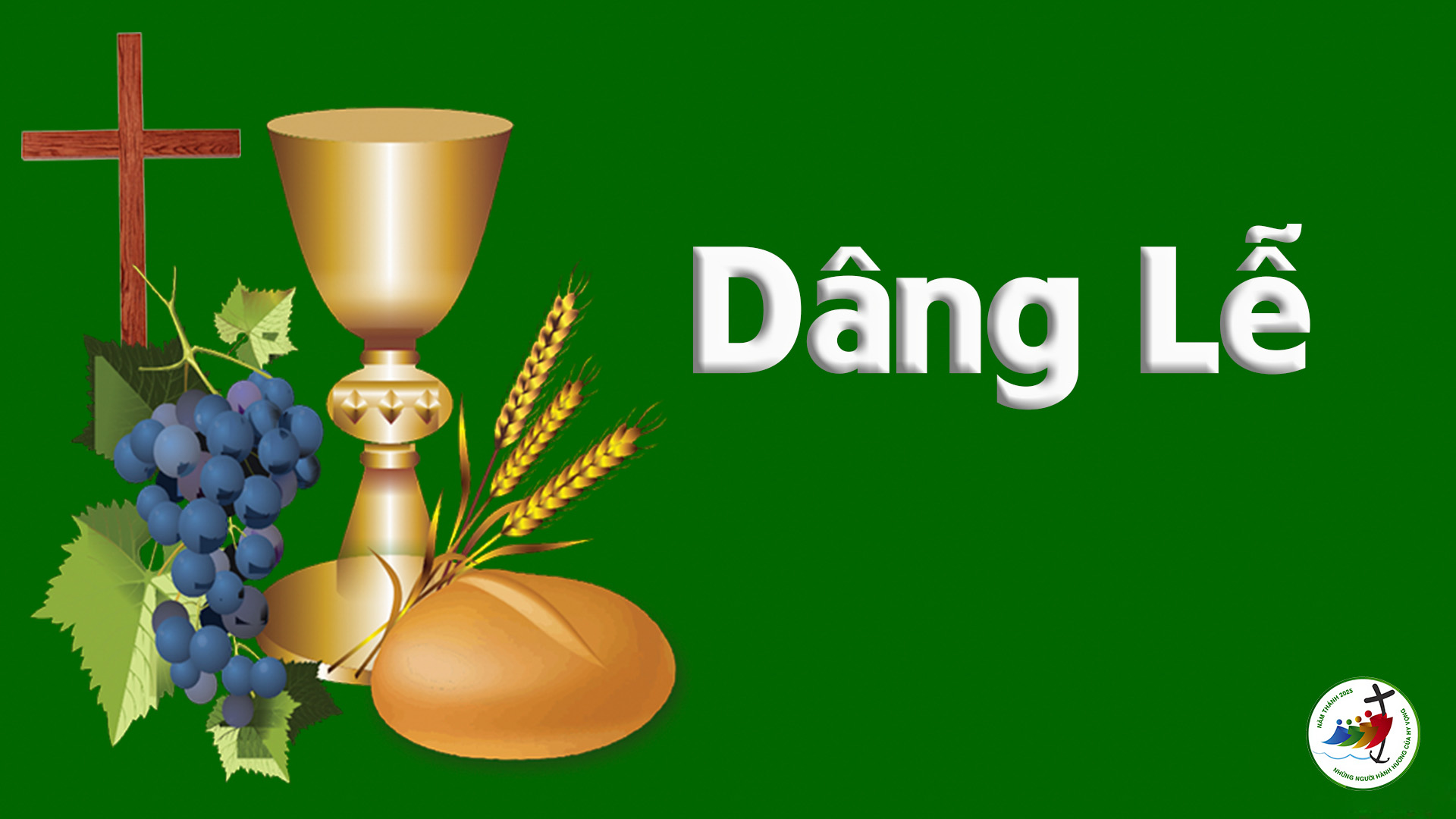 Ca hiệp lễ
Lạy Chúa, muôn loài để mắt cậy trông vào Chúa, và Chúa ban lương thực cho chúng đứng theo giờ.
Ca Kết Lễ
THỨ TƯ TUẦN XI THƯỜNG NIÊN C
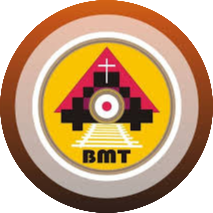